Membraanfiltratsioon
Erki Lember 
2025
Teemad
Põhimõisted 
 Membraanfiltride liigid
 Membraanfiltrite kasutamine
 Membraanfiltrite valimine
 Probleemid membraanfiltritega
Kasutus
merevee magestamine
 protsessivee töötlemine (elektrijaamad)
 ultra puhta vee tootmine
 toiduainetööstus
 meditsiin (dialüüs)
 ravimitööstus
 joogi -ja reovee töötlemine
Membraanfiltratsioon
Membraanfiltratsiooniks nimetatakse füüsikalist filtratsiooni läbi erineva poorsusega materjali, mille pooride suurused on väiksemad, kui 10 µm. 

Membraanfiltrid jaotatakse kolme põhiomaduse põhjal:
voolusuund 
filtri pooride suurus
filtratsiooni põhjustav jõud (liikuma panev jõud) (osmoos, pöördosmoos)
Osmoos on lahusti (näiteks vee) difusioon läbi poolläbilaskva membraani, kusjuures lahusti liigub madalama kontsentratsiooniga lahusest (vee puhul kõrgem veepotentsiaal) lahusesse, kus on kõrgem lahustunud aine kontsentratsioon (vee puhul madalam veepotentsiaal).

Pöördosmoos on nähtus, kus lahusti liigub läbi poolläbilaskva membraani lahustunud aine väiksema kontsentratsiooni suunas, seega vastupidiselt osmoosile; see juhtub rakendatava lisarõhu tõttu. (vajalik rõhk 10-100 bar)
Osmoos ja pöördosmoos
Membraanfiltrite tööpõhimõtete jaotus
Membraanide jaotus
Sümmeetrilised: poorid ühesuurused

Asümmeetrilised: poorid erineva suurusega
 
Komposiit: erinevad kihid, erineva pooride suurusega.

Veealused membraanfiltrid/submerged

Kuivad membraanfiltrid
Crossflow/ristvoolne ja dead-end/lõpp-punkt filtratsioon
Membraanfiltrite ehitus
Torud (ristvoolsed membraanfiltrid)
Kangasfiltrid (dead-end)
Mähitud moodulid

Materjalid:
Polüamiidid
Tselluloosatsetaat
Polükarbonaadid
Nilon
Polütetrafluoroetüleen
jne
Tööpõhimõte
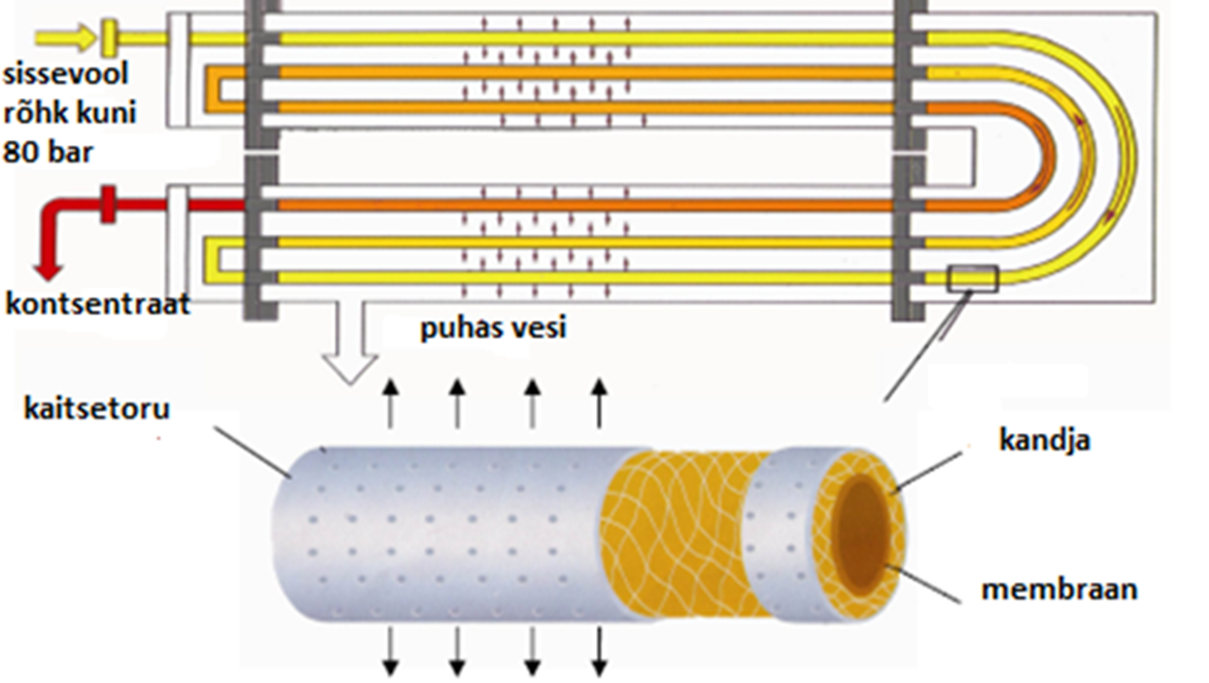 Tööpõhimõte
Ristvoolne membraanfilter
Ristvoolne membraanfilter
Ristvoolsed ultrafiltratsiooni filtrid
Ristvoolsed ultrafiltratsiooni filtrid
Veealune (submerged) membraanfilter
Fiber membraanfilter
Veealune membraanfilter
Veealune membraanfilter
Ristvoolsete ja veealuste membraanide võrdlus
Näiteid membraanfiltrite kasutamiseks
Probleemid
fouling e biokile tekkimine

scaling e soolade ladestamine
Dimensioneerimine
Dimensioneerimine
Ülesanne
Leia vajalik UF membraanide arv, kui 

Ööpäevane vooluhulk on 3000 m3/d
ühe membraani flux rate/läbilaskevõime on 0,15 m3/h*m2
Ühe membraani töötav pind on 30 m2.

Lahendus:
Leia kogu vajalik membraani pind: 3000/0,15*24=833 m2
Leia vajalik membraanide arv:
833/30= ca 28 membraani
Cut-off ehk eraldusvõime
Membraanbioreaktor MBR